ÖĞRENCİ KİŞİLİK HİZMETLERİ VE REHBERLİK
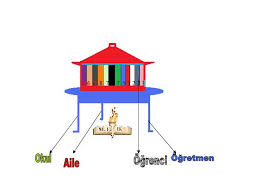 ÖĞRENCİ KİŞİLİK HİZMETLERİ
    Okul,toplumda genç kuşaklara öğretilecek şeylerin “düzenli ve etkili” bir şekilde “yetkili” kimselerce verilmesi amacıyla ortaya çıkmış ve gelişmiştir. O halde okul, genç kuşaklara, kişinin ve toplumun muhtaç olacağı düşünülen bilgi ve becerileri “öğretmek amacına yöneliktir.
Bu faaliyetler öğrenci/öğretmen ekseni etrafında döner. Öğrenci/öğretmen arasındaki öğretim faaliyetlerini daha kolaylaştırmak ve etkili hale sokmak için yapılan  etkinlikler grubu da “yönetim etkinlikleridir.” Asıl amaç öğretimdir.
Zamanla, “örgün” eğitim, gelişince okullar her çeşit yetenek ilgi ve gereksinimi olan öğrencilerle dolmaya başladı. 
    Psikolojinin bulguları da kişiler arasında geniş bireysel farklar olduğunu ve çocukların eğitiminin bu farklar dikkate alınarak yapılması gerektiğini ortaya koydu.
KİŞİLİK HİZMETLERİNİN UZMANLIK MESLEĞİ OLMA NİTELİKLERİ
     Öğrenci Kişilik Hizmetleri, bugün birçok yönlerden gelişerek eğitim sistemi içinde bir “uzmanlık” dalı haline gelmiş bulunmaktadır. Okullarda Öğrenci Kişilik Hizmetlerinin durumunu inceleyen Wrenn ve Darley bir iş dalının uzmanlaşmış bir meslek olup olmadığını ortaya koyabilmek için bazı ölçütler belirlemişlerdir:
1. Mesleğe alınacakları seçerken ve yetiştirirken belli bir “standartlar takımının” uygulanması,
2. Mesleği oluşturan iş grupları adlarının ve tanımlarının belirginlik kazanması,
3. Mesleğin kendine has birtakım özel bilgi,beceri ve teknikleri geliştirmiş olması,
4. Mesleğe başlarken ve mesleğin icrasında bazı meslek standartlarının, hiçbir zorlamaya lüzum kalmadan kendiliğinden yürütülmesi,
5.“Meslek” bilincinin ve meslektaşlık gruplarının oluşmuş olması,
6. Meslek mevcudiyetinin yasal olarak tanınması,
7. “Meslek ahlakı”nın oluşmuş olması,
8. Mesleğin, toplumun ihtiyaç vermesi.
Kişilik hizmetleri, eğitimin ayrılmaz bir parçası olmakla beraber, yönetim ve öğretim faaliyetlerinden ayrı, kendine has bir hizmetler grubudur.
Aynı şekilde Rehberlik de, kişilik hizmetleri içinde öğrencinin seçme, kara verme ve uyum sağlama problemlerinin çözümüne kişisel olarak yardım eden bir hizmetler grubudur. Jones,Seymour, Roeber,Smith ve Erickson, Mahıney gibi yazarlar  rehberliği, kişilik hizmetlerinden ayırmaktadırlar.
“Öğrenci kişilik hizmetleri” veya “Rehberlik hizmetleri” kavramlarının kullanılması, okulda verilen hizmetlerin doğasına,sayısına ve kapsamına bağlıdır. 
     Öğrenci kişilik hizmetleri, rehberlik hizmetlerinden daha geniş hizmetler grubunu kapsar; rehberlik hizmetleri yanında, sağlık, öğrenci devamı, sosyo-psikolojik servisler ve öğretim ve yönetim dışında kalan daha birçok servisleri kapsar.
SONUÇLAR
1. Kişilik hizmetleri ve rehberlik hizmetleri, modern eğitimin ayrılmaz bir parçasıdır.
2. Kişilik hizmetleri, okuldaki öğretim ve yönetim faaliyetlerinden ayrı bir hizmet grubudur.
3. Kişilik hizmetleri, kişinin öğrenmesine ve gelişmesine imkan verecek ortamı sağlamayı hedef edinir.
4. Rehberlik, kişinin uygun “seçimler” yapması, “kararlar” vermesi ve ”uyum” sağlaması konusunda kişiye yardım eden kendine özgü bir hizmetler grubudur.
5. Öğretim ve yönetim faaliyetlerinden belirgin şekilde ayrı nitelikler gösteren bu “uzmanlık etkinlikleri , kendine özgü kişilik hizmetleri anlayışı içinde” sistemli, sürekli ve organize bir yönetim ister.
REHBERLİK SERVİSLERİNİN KURULMASINDA DİKKAT EDİLECEK HUSUSLAR
PROGRAM GELİŞTİRME SÜRECİ İÇİNDE,DANIŞMANLARIN KATKI GETİRECEKLERİ TEMEL AŞAMALAR
EĞİTİM SÜRECİ İÇİNDE,OKUL REHBERLİK VE KİŞİLİK HİZMETLERİNİN KATKILARI
ÖĞRETMEN VE DANIŞMAN İLİŞKİLERİ
OKUL YÖNETİMİ İLE DANIŞMAN İLİŞKİLERİ
ÖĞRENCİ VELİLERİ VE DANIŞMAN İLİŞKİLERİ
Danışman, öğrenciler üzerinde yaptığı araştırma ve inceleme sonuçlarını genel çerçeve içinde, velilerle paylaşarak, onların gereksinimleri, motivasyonu güçlendirme  ve başarılarına karşı daha duyarlı hale gelmelerine yardımcı olmaktadır.